Hanlin Ren, IIIS, Tsinghua University
Joint work with Yong Gu
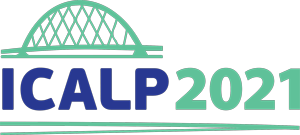 1 / 15
Distance Sensitivity Oracles (DSOs)
2 / 15
Previous Work
We consider unweighted graphs in this talk, for simplicity.
Our results extend to graphs with small positive integer weights.
3 / 15
Previous Work via Fast Matrix Mult?
4 / 15
Preprocessing time of previous DSOs:





Other problems solvable by FMM have seen progress:
Algorithm
Preprocessing time
Grandoni-Williams’12*
Chechik-Cohen’20
Ren’20
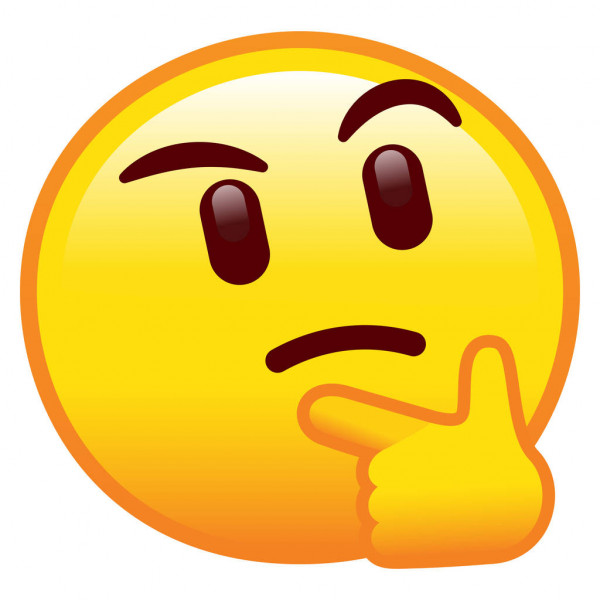 5 / 15
Our Result
6 / 15
(Normal) DSO
Implicit in [Ren’20]
(Normal) DSO
7 / 15
Symbolic Adjacency Matrix
8 / 15
9 / 15
Handling a Vertex Failure
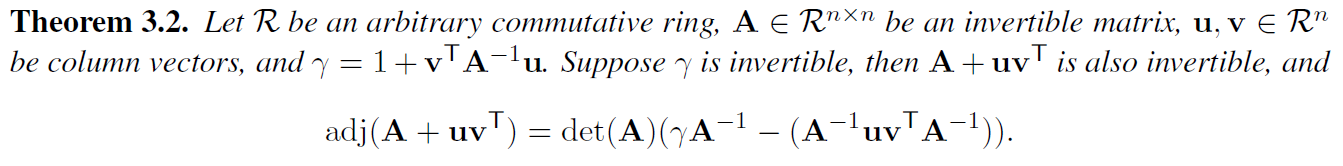 10 / 15
[Speaker Notes: Need to address determinant]
11 / 15
Summary
(Normal) DSO
12 / 15
Unique & Consistent Shortest Paths
×
√
13 / 15
Unique & Consistent Shortest Paths
Other applications of this besides DSO?
14 / 15
Further Directions
15 / 15
Thank you!